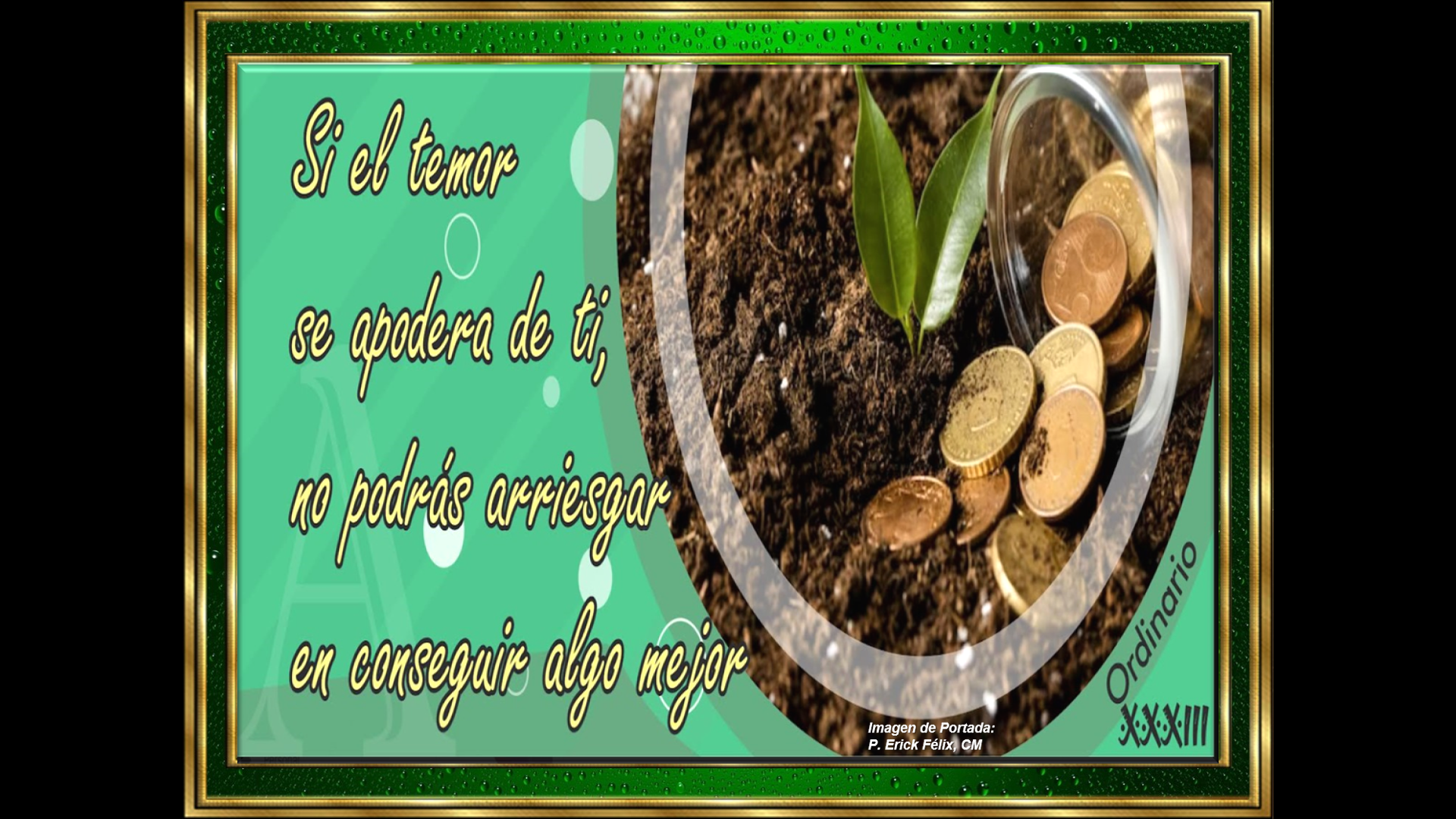 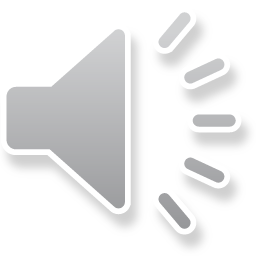 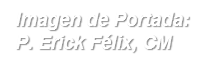 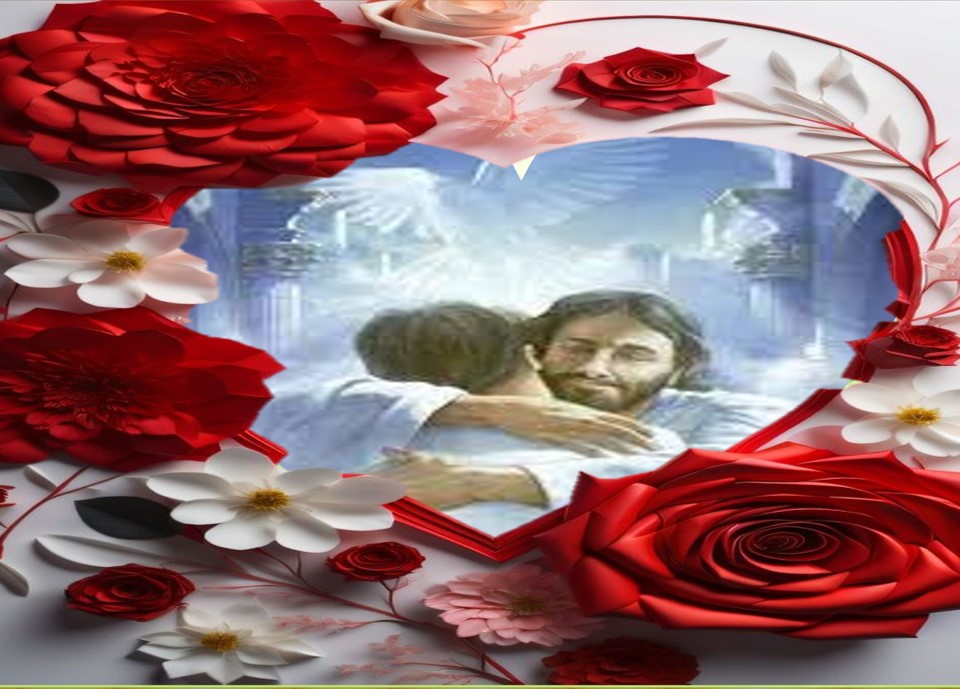 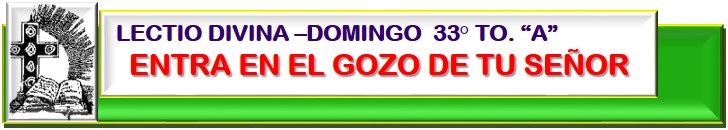 S. Mateo 25, 14 -30
ENTRA EN EL GOZO DE TU SEÑOR
19 Noviembre de 2023
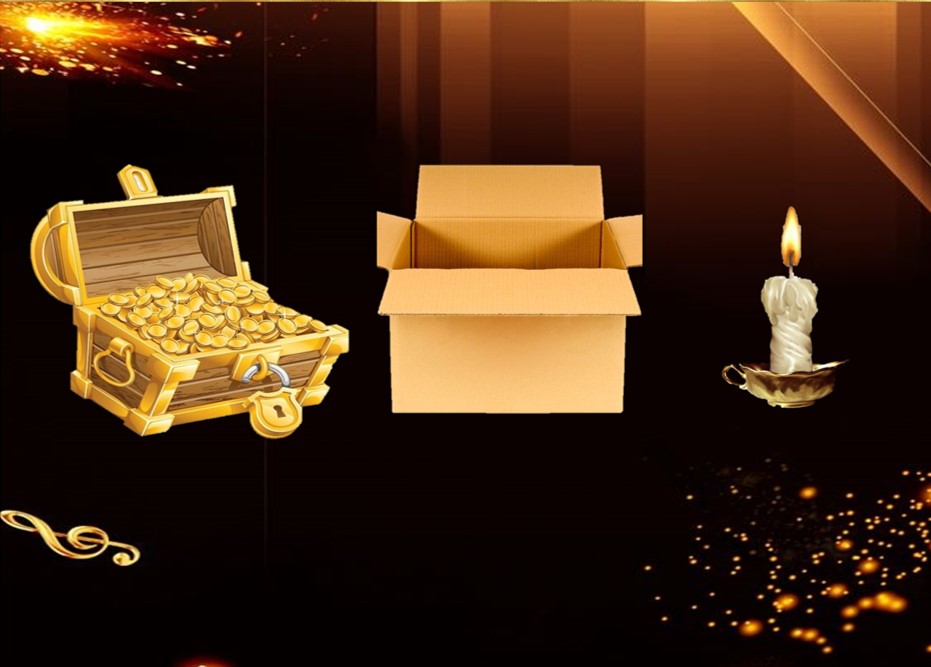 Ambientación:  
Un cofre (caja) vacío y otro con monedas, al lado una vela encendida. Frase: Entra en el gozo de tu Señor.
Entra en el gozo de tu Señor
Cantos sugeridos: Háblame, Id y enseñad.
Ambientación:
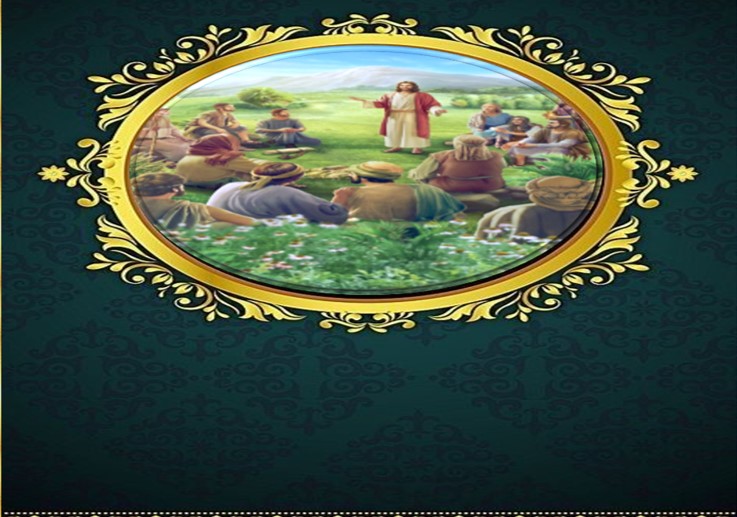 Todo discípulo vive en actitud vigilante. La parábola de los talentos nos recuerda que esa vigilancia consiste en dar frutos según los dones que cada uno ha recibido mientras espera el retorno de Cristo. Aprovechemos el tiempo presente mientras esperamos sin miedo el juicio futuro.
1.- Oración Inicial
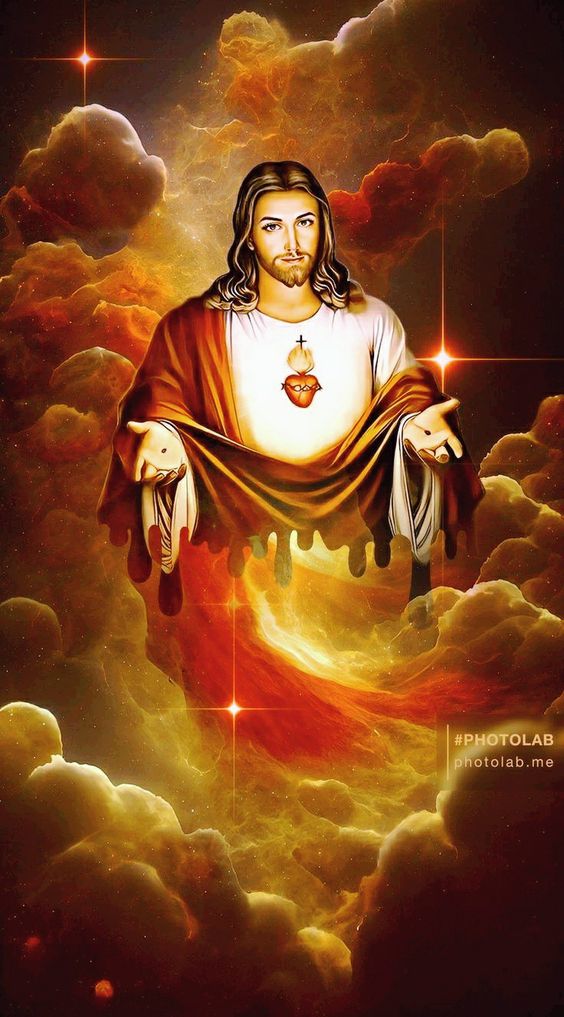 Señor de Misericordia,  tú conoces nuestra vida y sabes muy bien lo que has puesto en ella.
Nos regalaste muchos dones y talentos, que no sabemos hacer fructificar porque es más cómodo quedarnos como estamos.
Hemos recibido nuestras familias, 
nuestros amigos, nuestra comunidad cristiana, 
donde nuestros talentos deben
producir frutos en la                                                                         relación cotidian  movida y alimentada por el amor mutuo.
Por todo esto, ayúdanos,  Señor, a vivir de acuerdo a tu 
santa voluntad, y a buscar siempre producir los frutos que 
Tú esperas que demos como buenos servidores 
de tu Reino. Amén
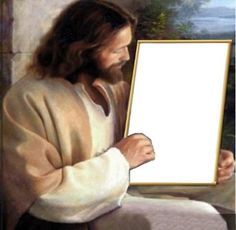 Por todo esto,                                    ayúdanos, 
Señor, a vivir de acuerdo a tu santa voluntad,  y a buscar siempre  producir los frutos que Tú esperas que demos 
como buenos servidores 
de tu Reino. AMÉN
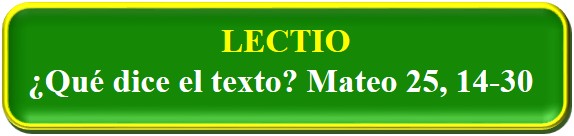 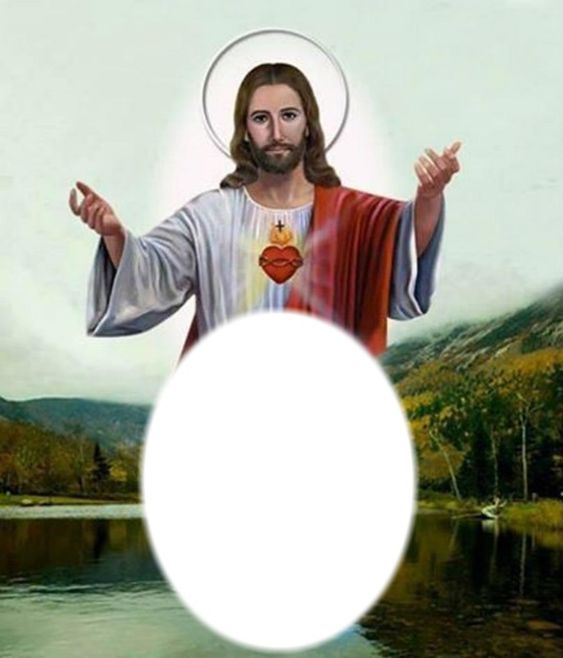 Motivación:
Sabemos que Dios                                                            nunca nos pide por encima                                    de nuestras posibilidades. Sabemos que nos da libertad en todo momento. Y sabemos que espera que sepamos usar nuestras capacidades para hacerlas crecer y fructificar. Pero                                 hay un enemigo acechando:                                     el miedo.
Escuchemos:
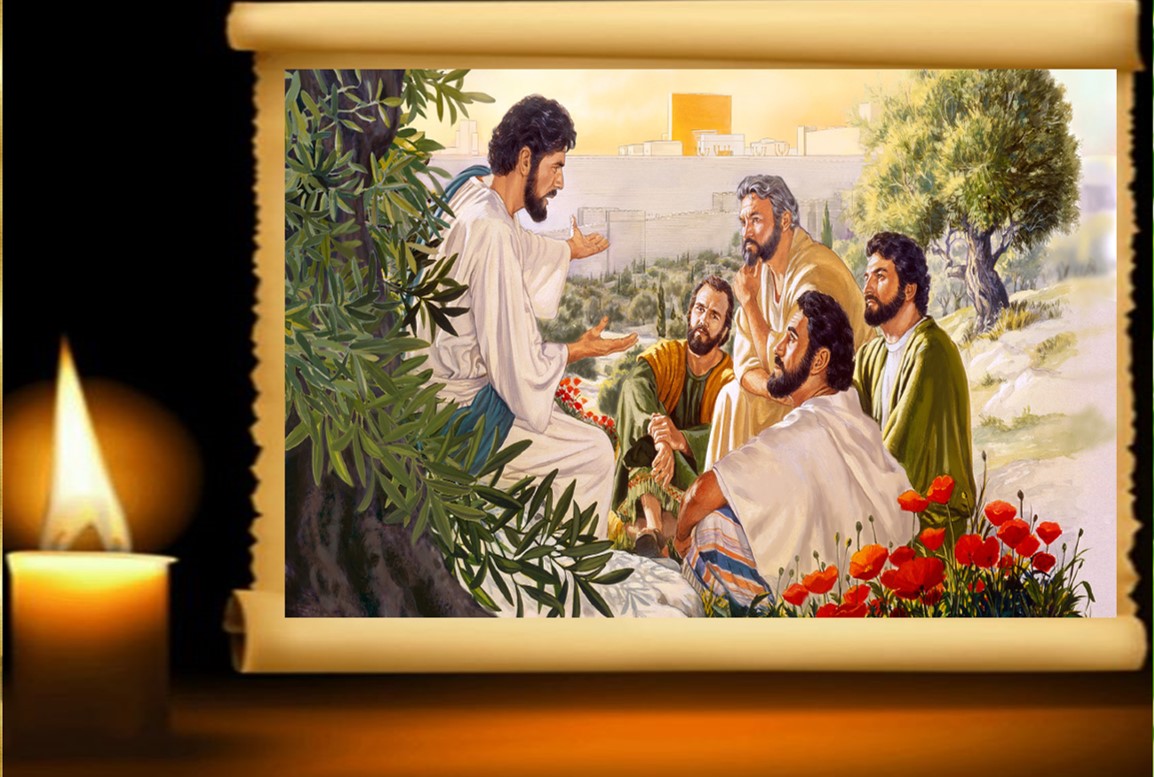 Mateo 25,                     14 -30
En aquel tiempo dijo Jesús  a sus     
discípulos esta parábola:
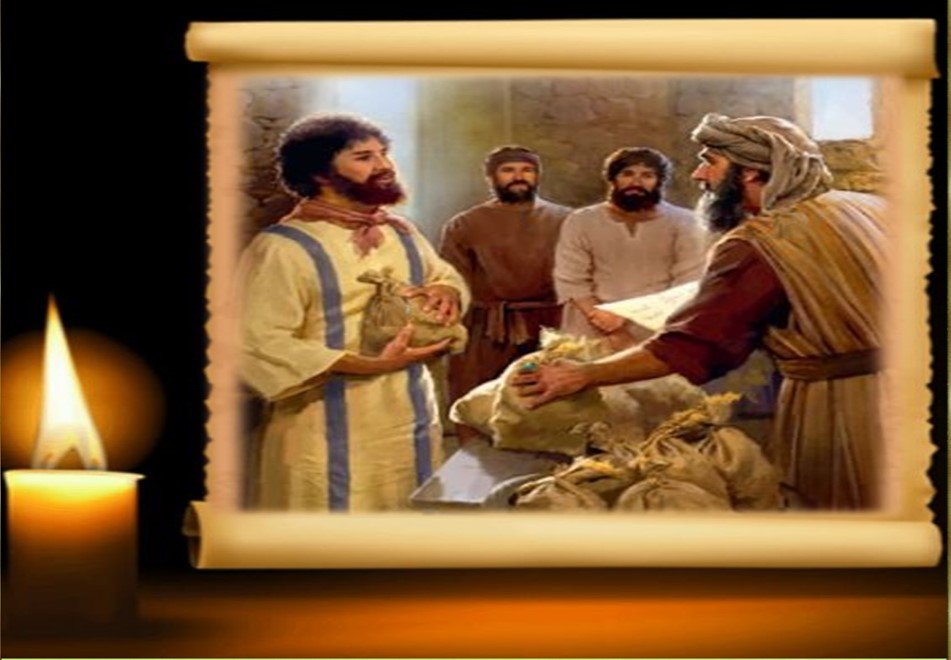 -“Un hombre al irse de viaje, llamó a sus empleados y los dejó encargados de sus bienes:
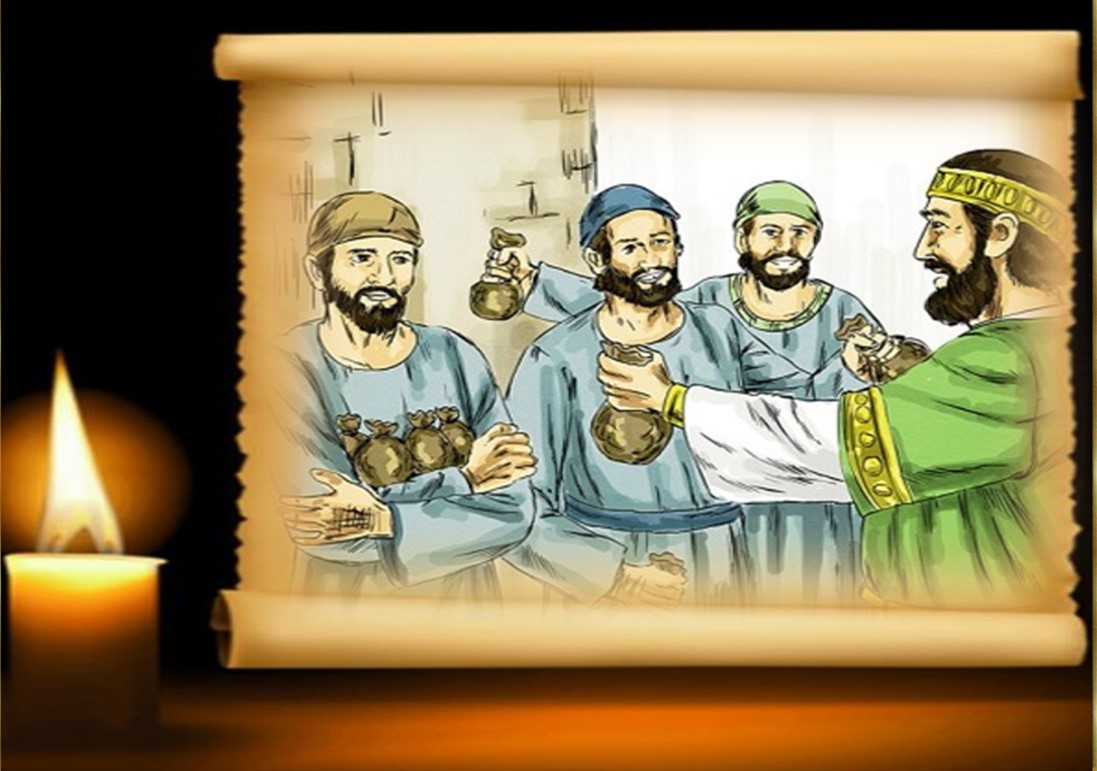 a uno le dejó cinco talentos de plata, a otro dos, a otro uno, a cada cual según su capacidad; luego se marchó.
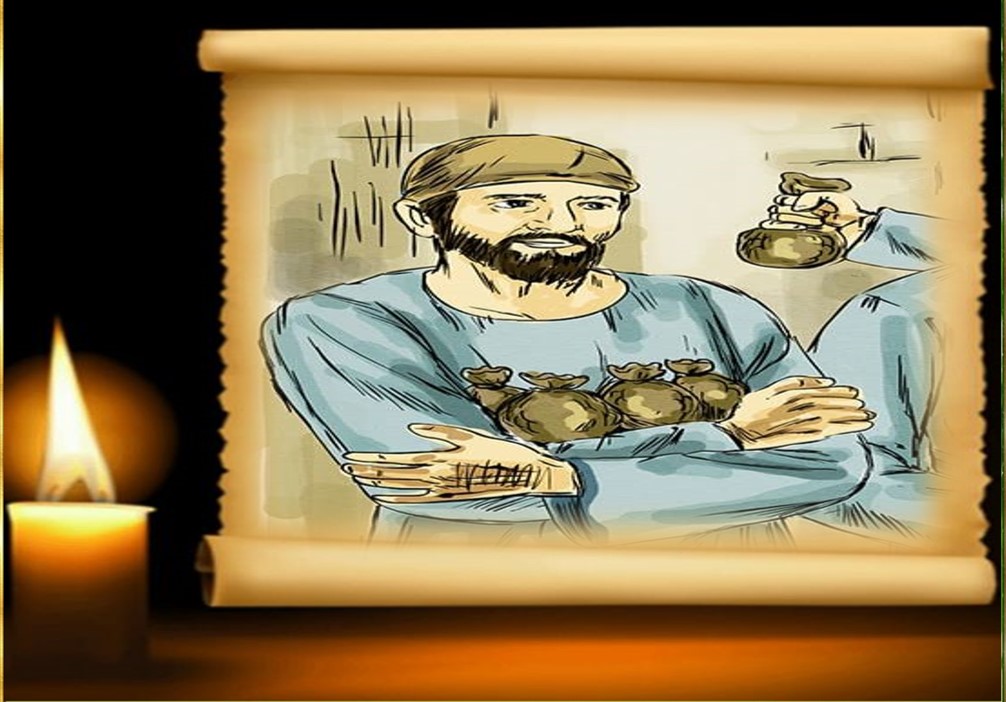 El que  recibió cinco talentos fue en seguida  a negociar con ellos y ganó otros cinco. El que recibió dos hizo lo mismo, y ganó otros dos.
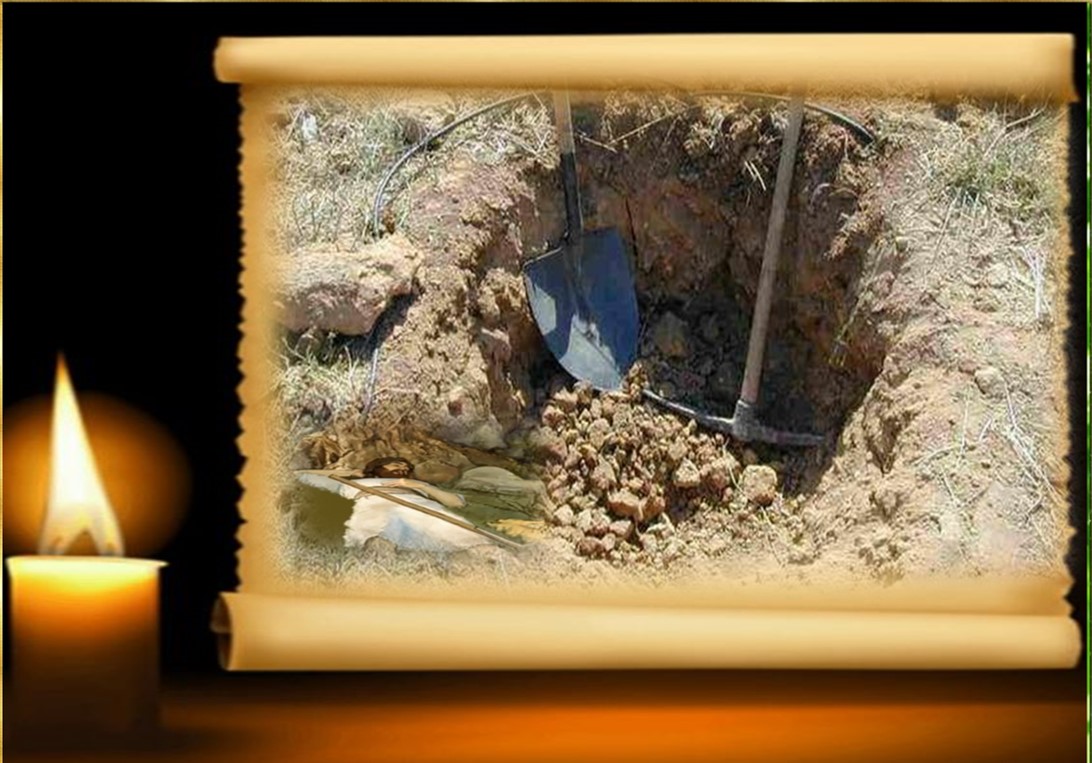 En cambio, el que recibió uno hizo un hoyo en la tierra y escondió el dinero de su señor.
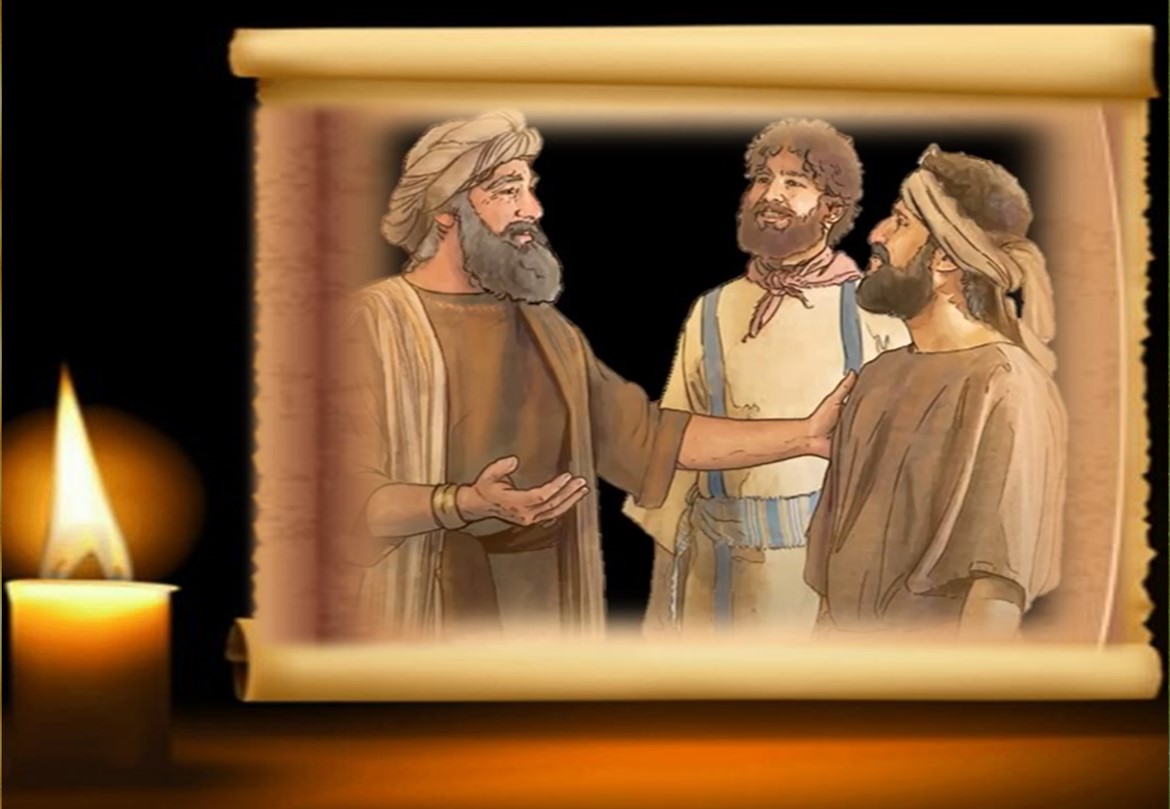 Al cabo de mucho tiempo volvió el Señor de aquellos empleados y se puso a ajustar  las cuentas con ellos.
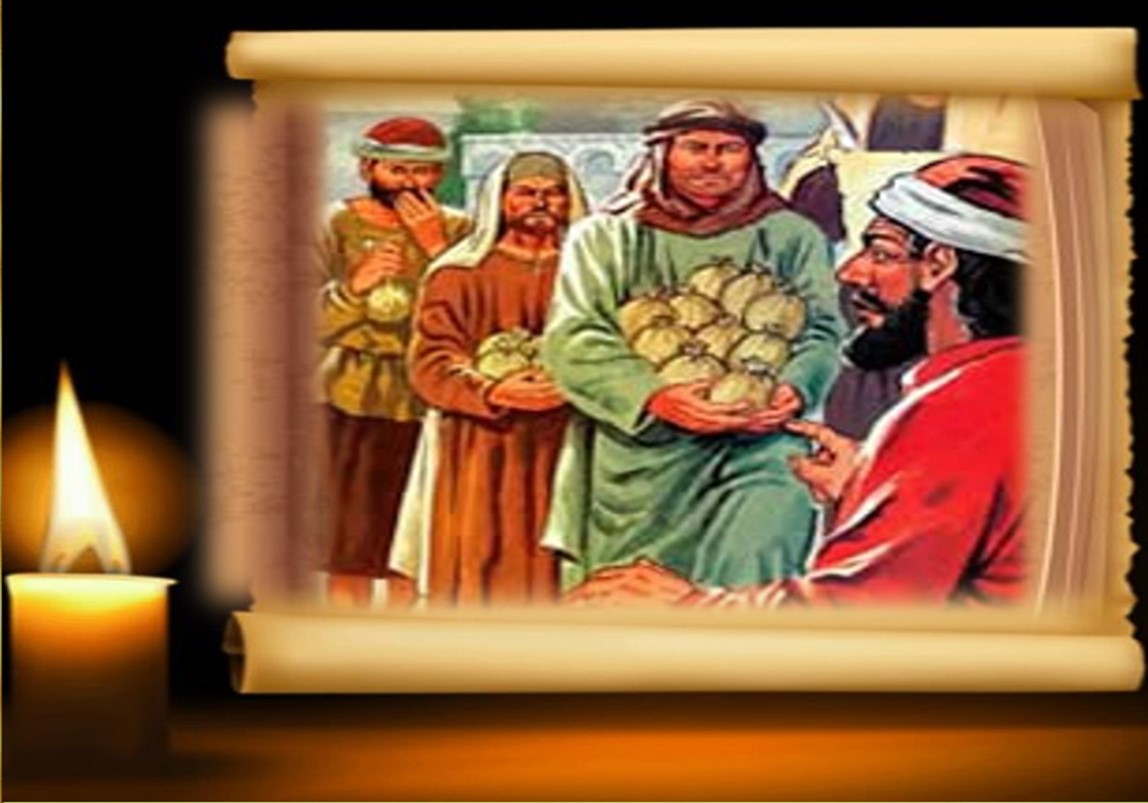 Se acercó el que había recibido cinco talentos
y le presentó otros cinco, diciendo:                    «Señor, cinco talentos me dejaste; mira, he ganado otros cinco».
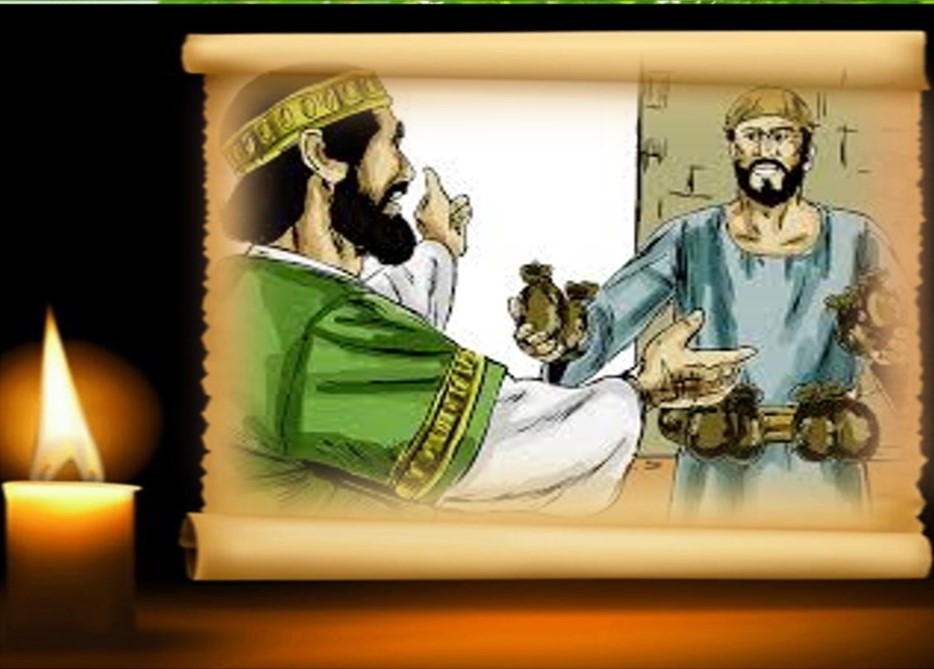 Su señor le dijo: «Muy bien, Eres un empleado fiel y cumplidor; como has sido fiel en lo poco, te
daré un cargo importante; pasa al banquete de tu señor».
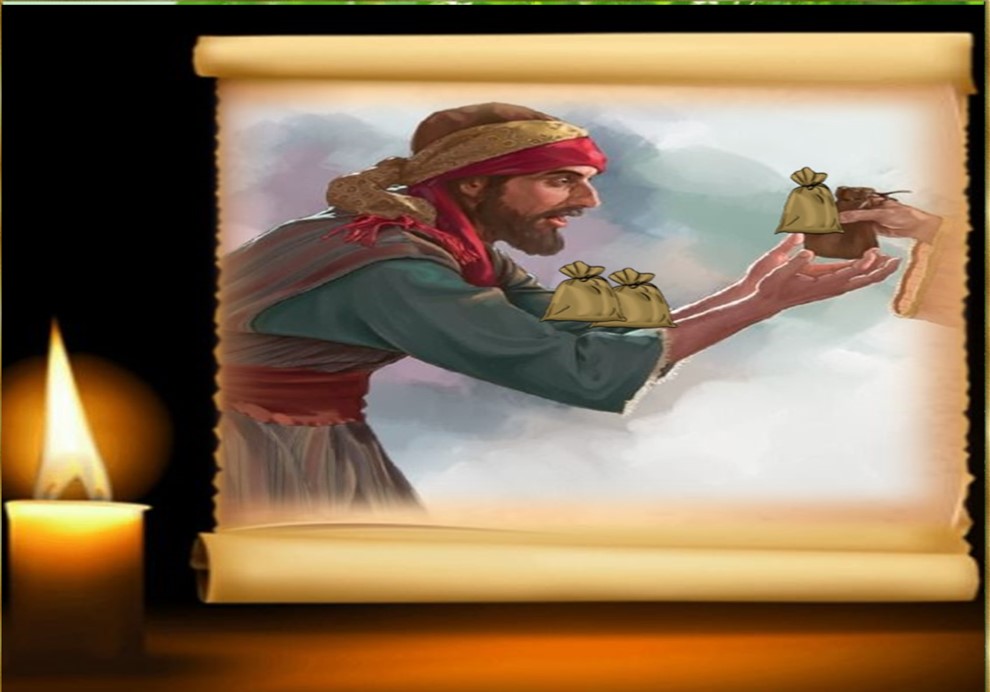 Se acercó luego el que había recibido dos talentos y dijo: «Señor, dos talentos me dejaste; mira he ganado otros dos».
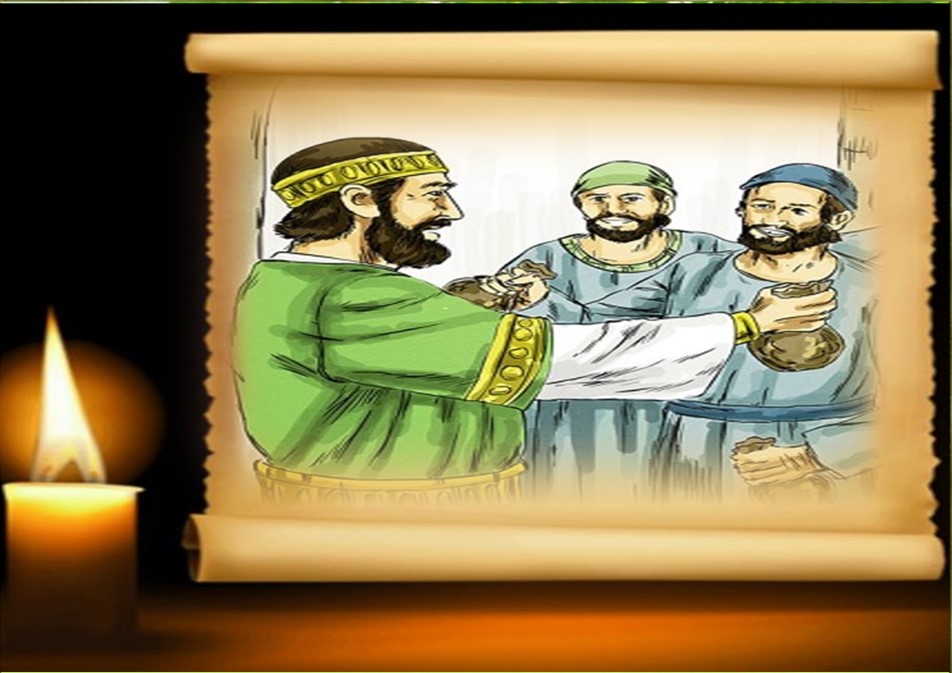 Su señor le dijo:
«Muy bien.   Eres un empleado fiel y cumplidor; como has
sido fiel en lo poco, te daré un cargo importante; pasa al banquete de tu señor».
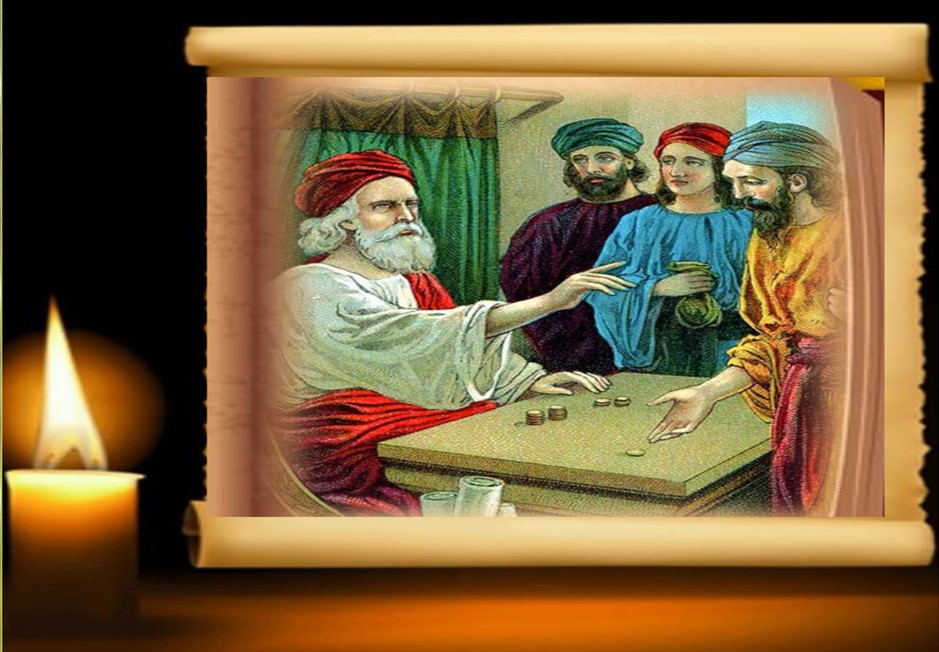 Finalmente se acercó el que había recibido un talento y dijo: «Señor, sabía que eres exigente, que cosechas donde no
siembras y recoges donde no esparces, tuve miedo y fui a esconder mi talento bajo tierra. Aquí tienes lo tuyo».
El Señor le respondió: «Eres un empleado negligente y holgazán.¿Con que sabías que  cosecho 
donde no 
siembro y 
recojo 
donde no
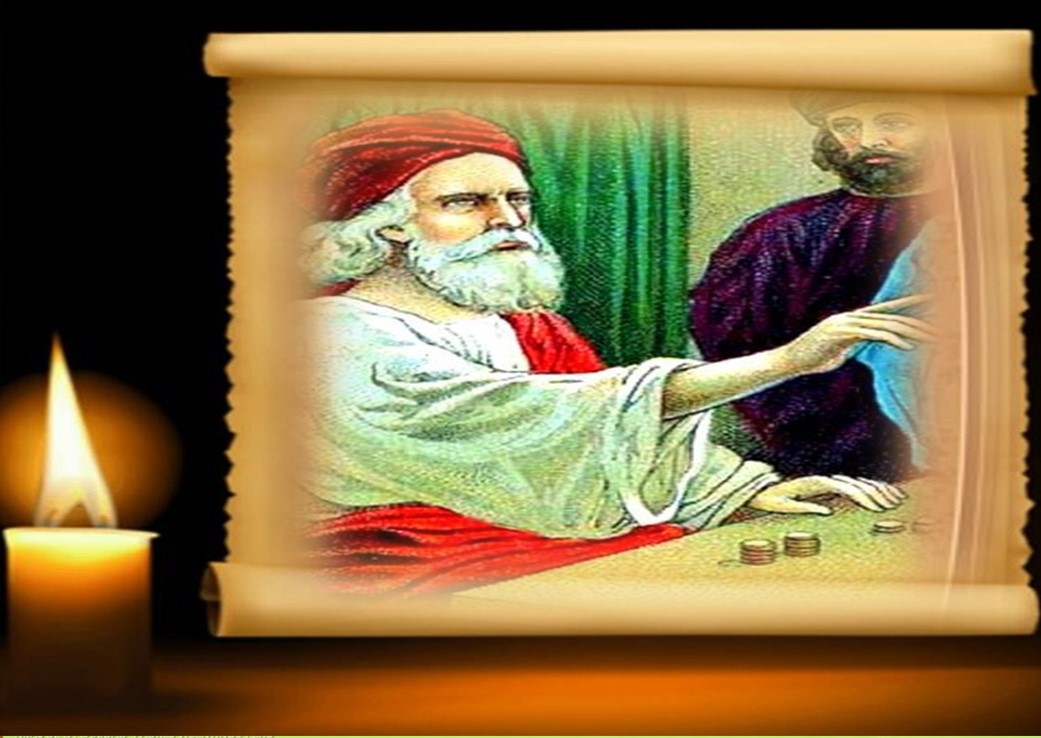 esparzo? Pues debías haber puesto mi dinero   en el banco, para que, al volver yo, pudiera recoger lo mío con los intereses. Quítenle el talento y dénselo al que tiene diez
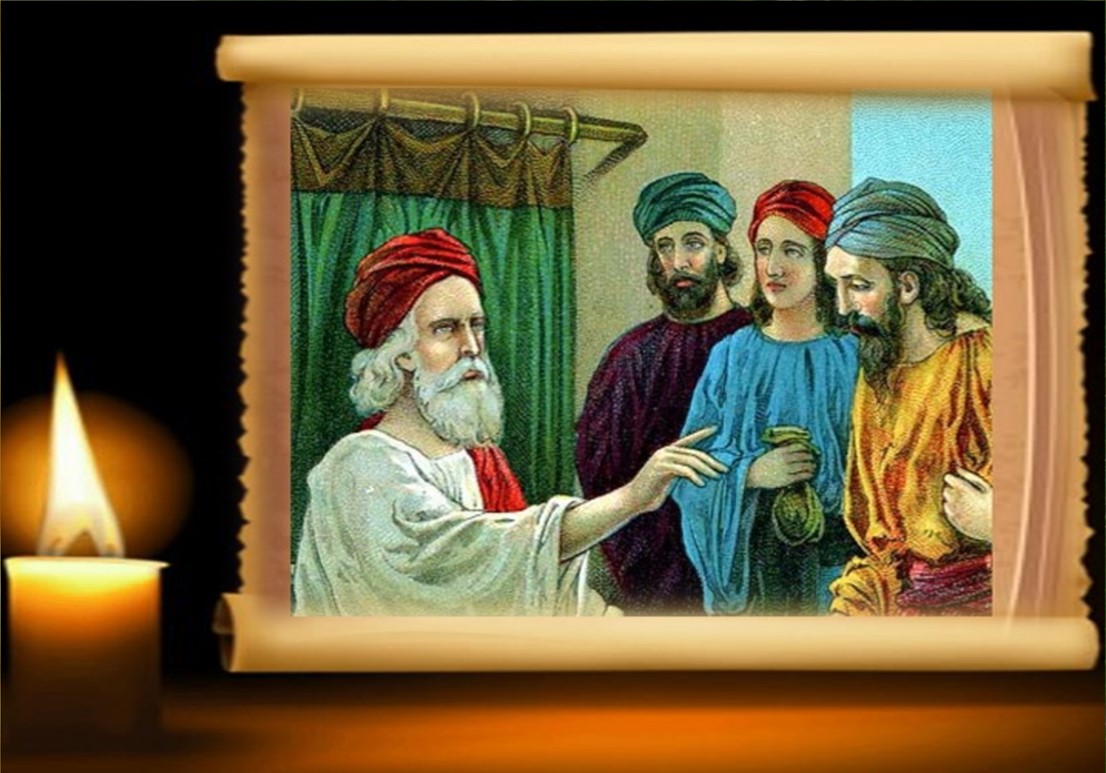 Porque al que tiene se le dará y le sobrará,  pero al que no tiene se le quitará hasta lo que tiene. Y a ese empleado inútil échenlo fuera,  a las tinieblas;
allí será el llanto y el rechinar de dientes».
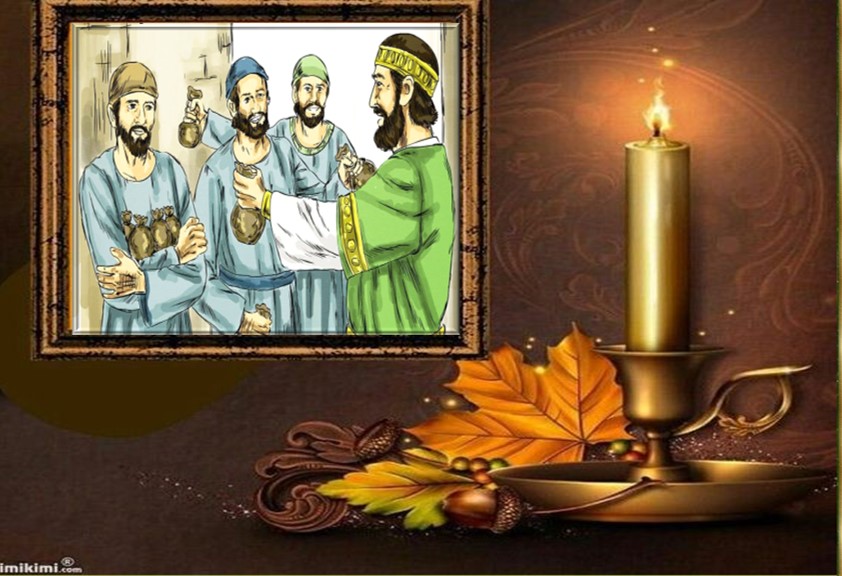 Preguntas para la Lectura
¿Qué personajes 
aparecen
 en la parábola?
¿Cómo actúan los criados?
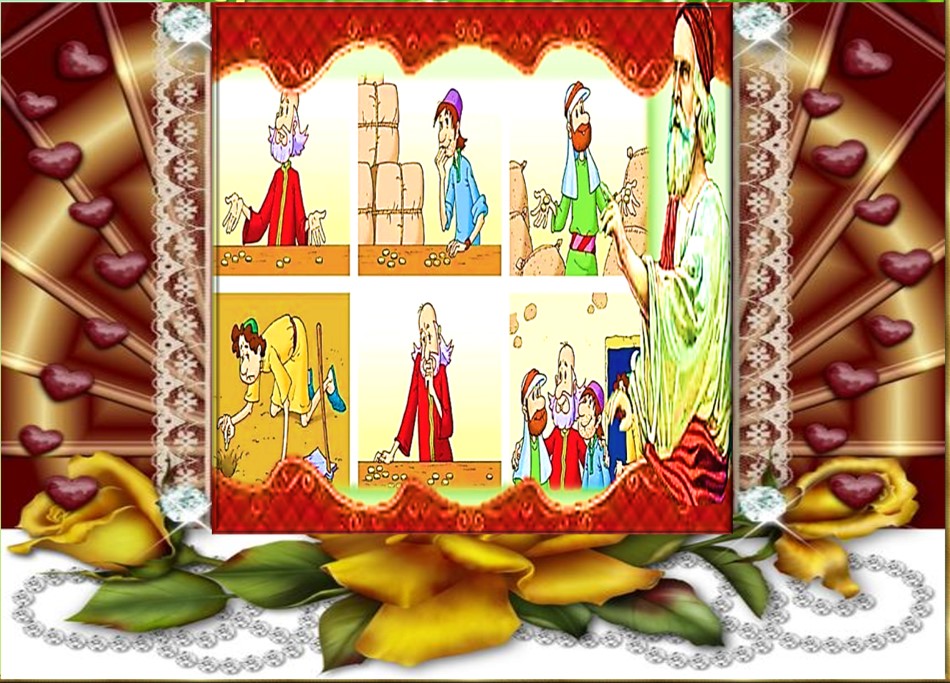 ¿Cómo evaluó el amo el 
comportamiento
 de cada uno de ellos?
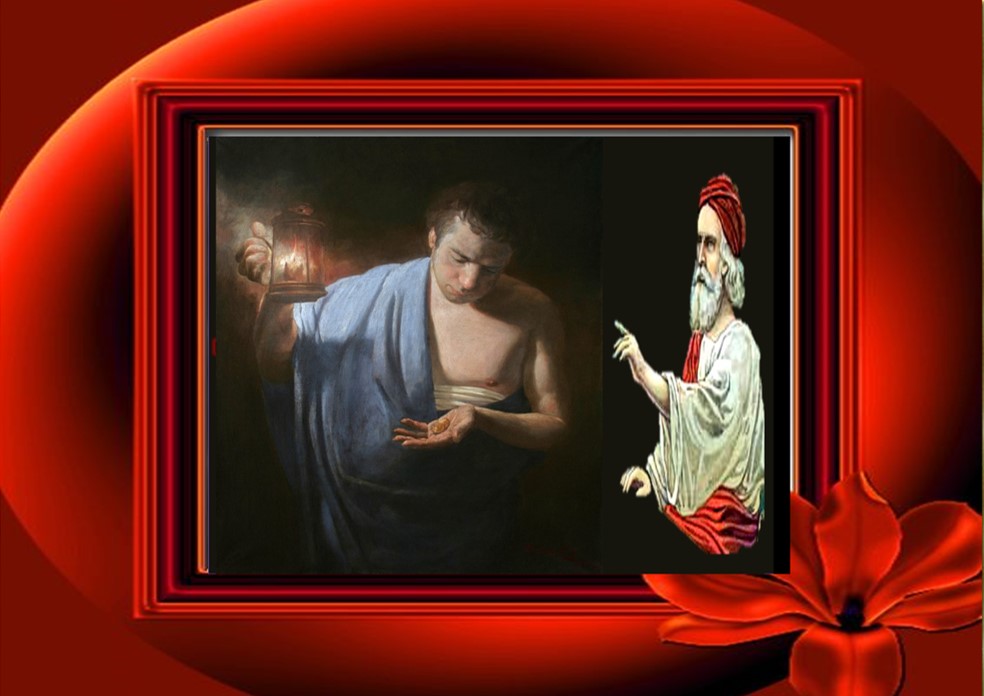 ¿Cómo justifica el tercer
siervo su comportamiento?
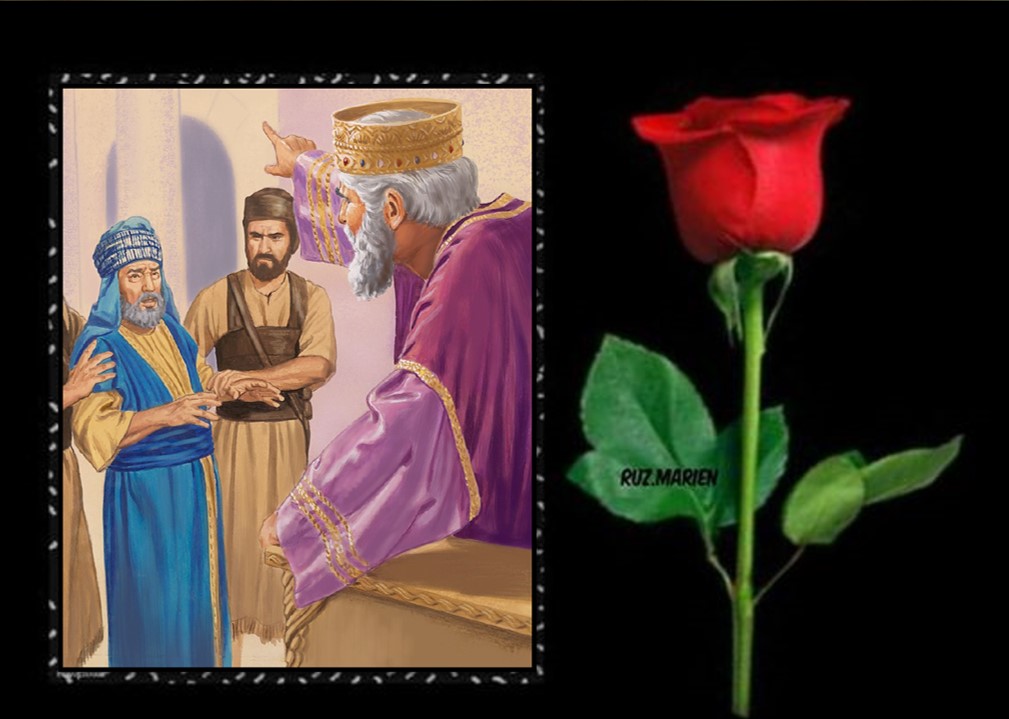 ¿Cómo
 reacciona 
el amo ante
 estas 
explicaciones?
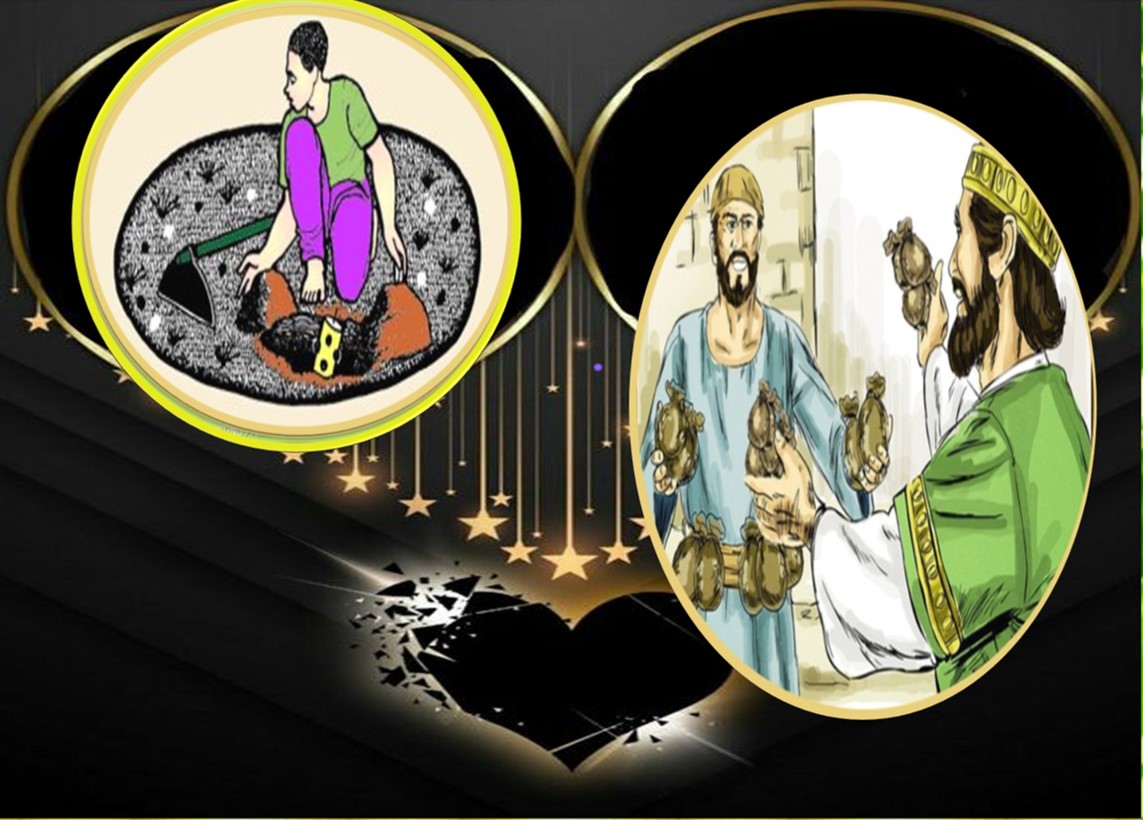 °¿Cuál es el 
destino final
de cada uno de
 los servidores?
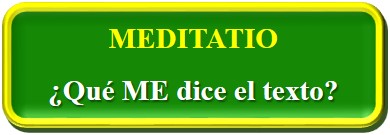 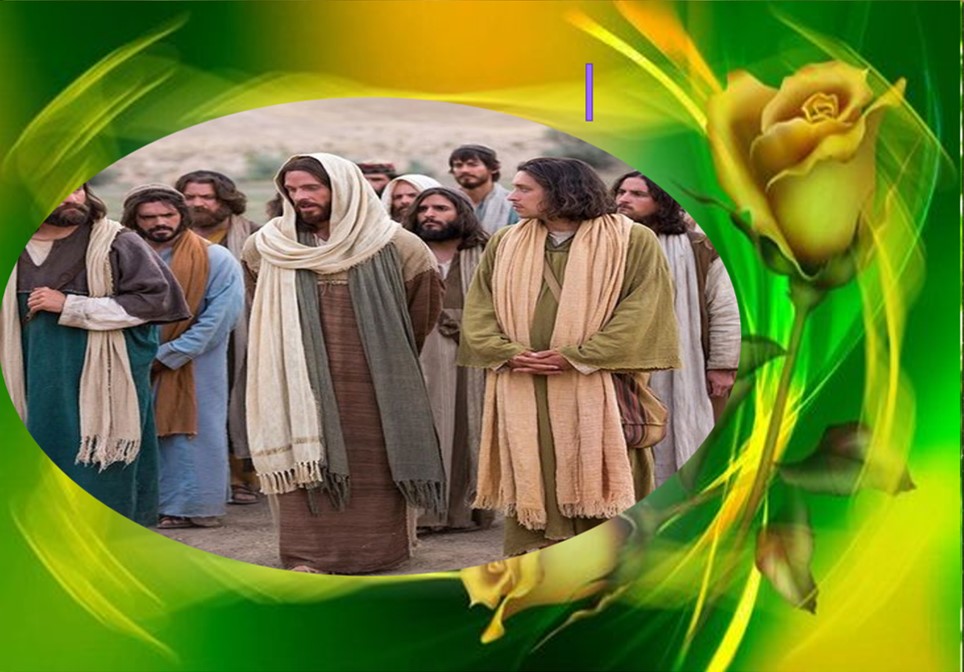 Motivación:
Jesucristo, el Señor, nunca exige nada sin antes dar con abundancia. Si creemos esto, alejaremos el miedo y viviremos el presente con el deseo de responder a la confianza que el Señor ha depositado en nosotros.
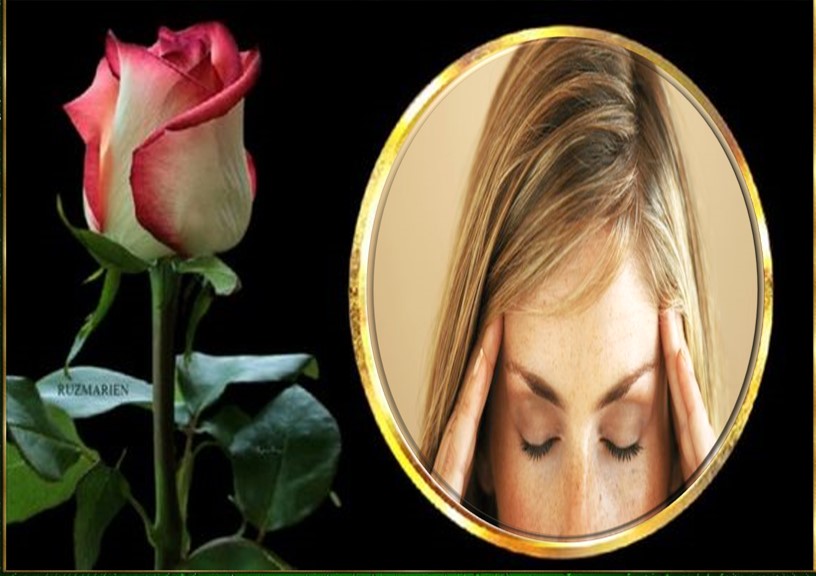 Enumera los dones y 
talentos que Dios
te ha dado. 
¿Los reconoces 
con gratitud?
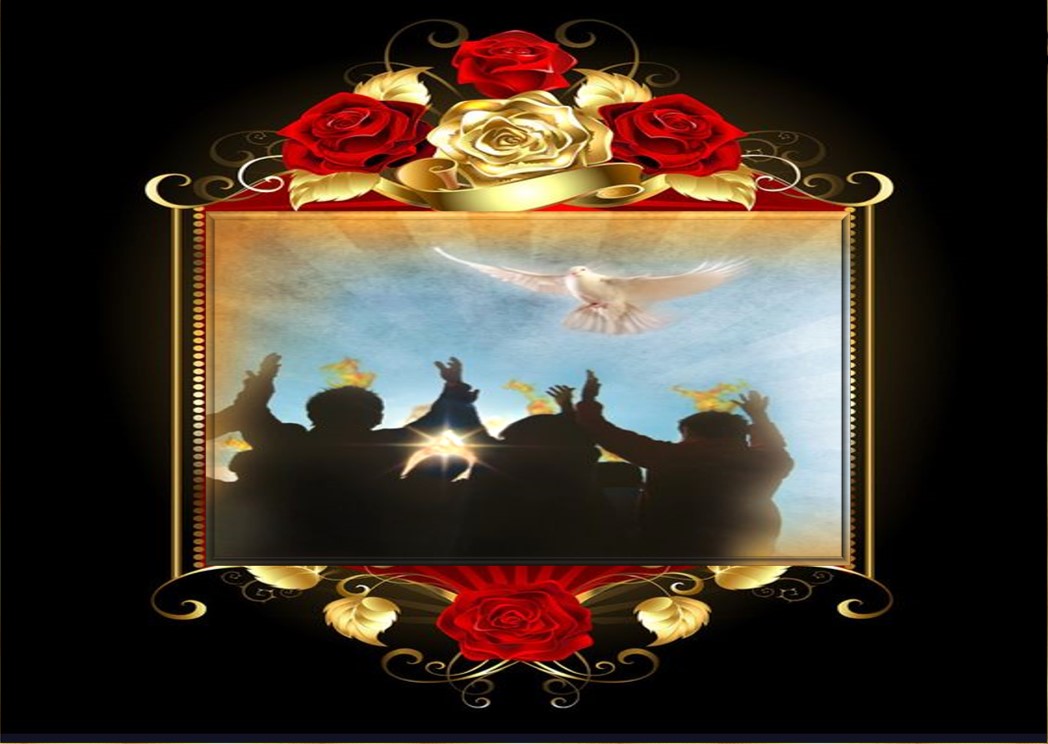 ¿Somos responsables con los dones
y talentos que el Señor 
ha puesto en nuestra vida?
Sé que eres hombre duro…
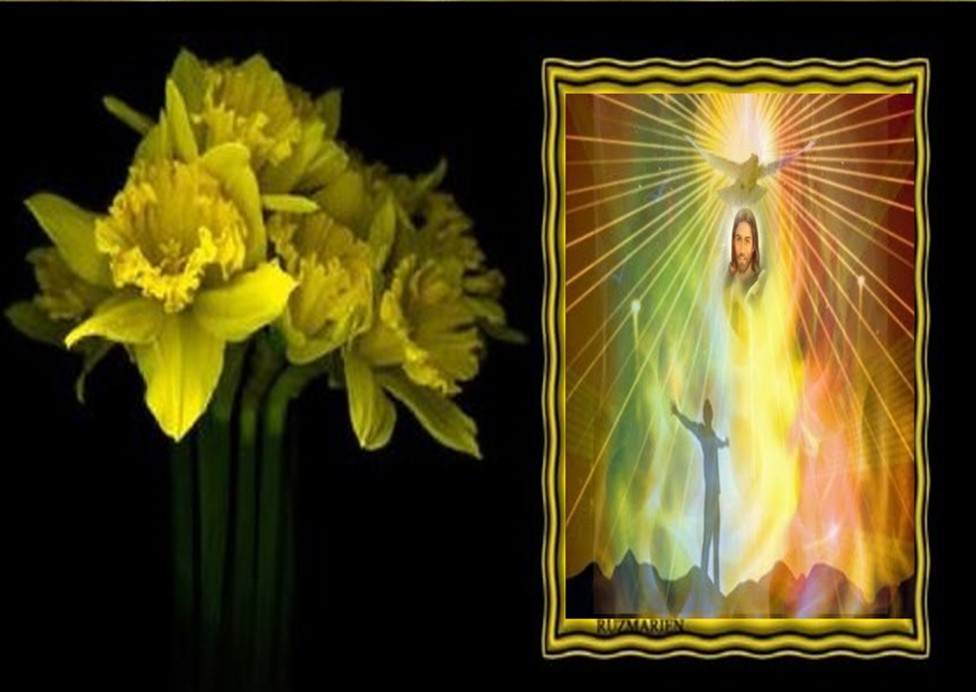 ¿Pienso, también, que Dios me exige más de la cuenta?
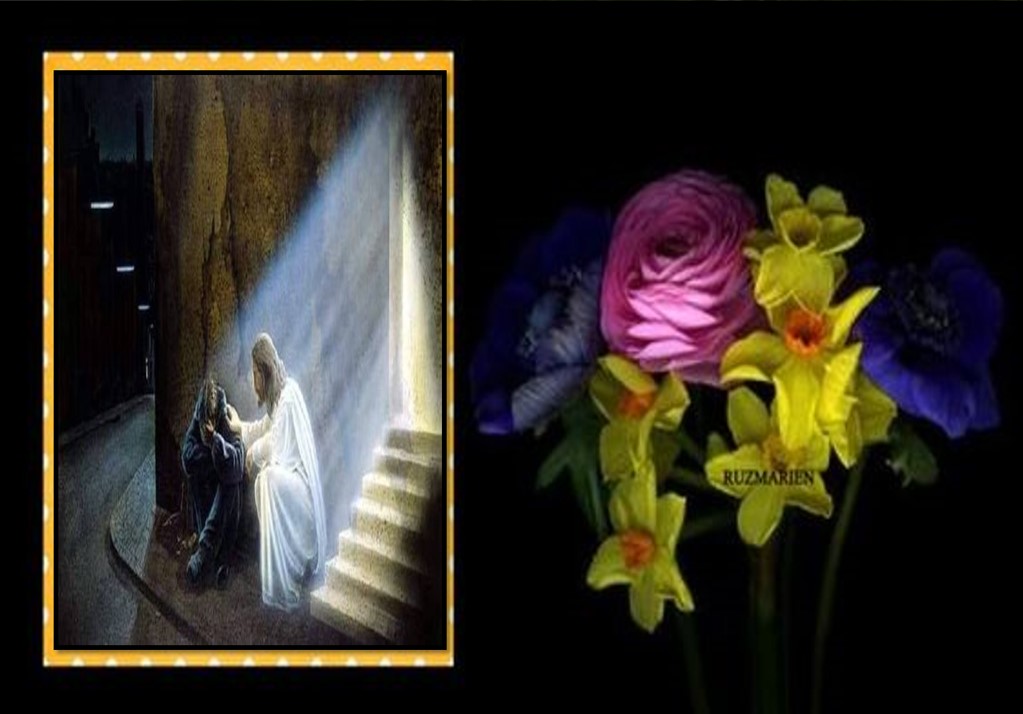 ¿En qué deberíamos
ser más 
“productivos”             los cristianos?
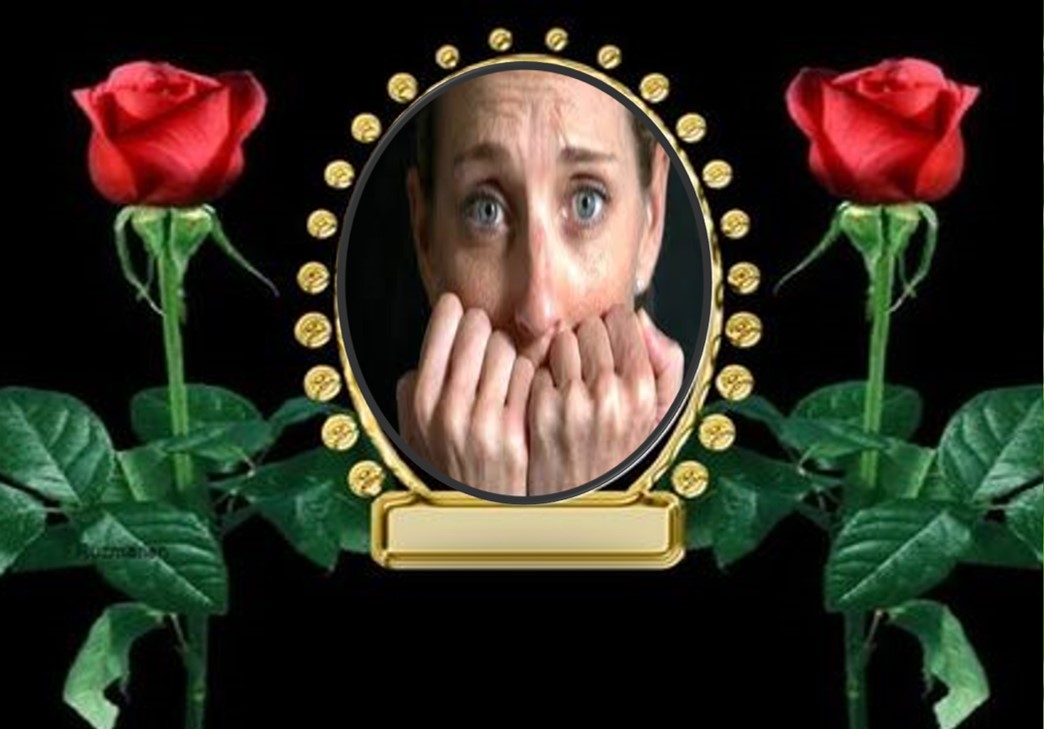 ¿Qué miedos nos impiden multiplicar  los talentos que hemos recibido?
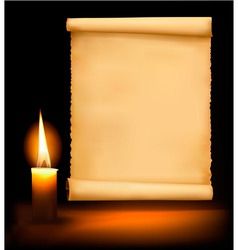 ORATIO
¿Qué le digo al Señor motivado por su Palabra?
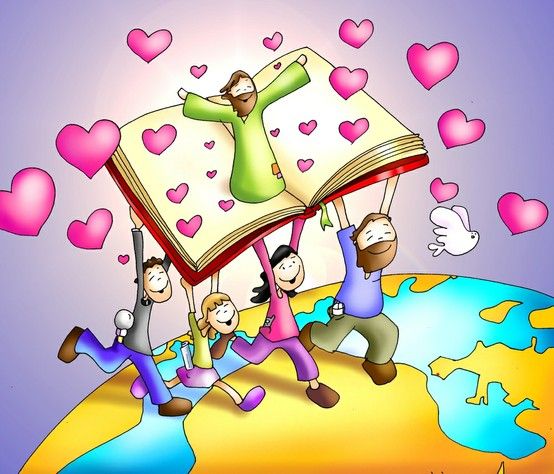 Motivación:
El Señor nos 
impulsa a
aprovechar cada día como una ocasión de encargarnos de “lo suyo". Seamos animosos y fieles en la tarea del Reino, alejando el temor que nos paraliza. Pidámoslo en este momento de oración.
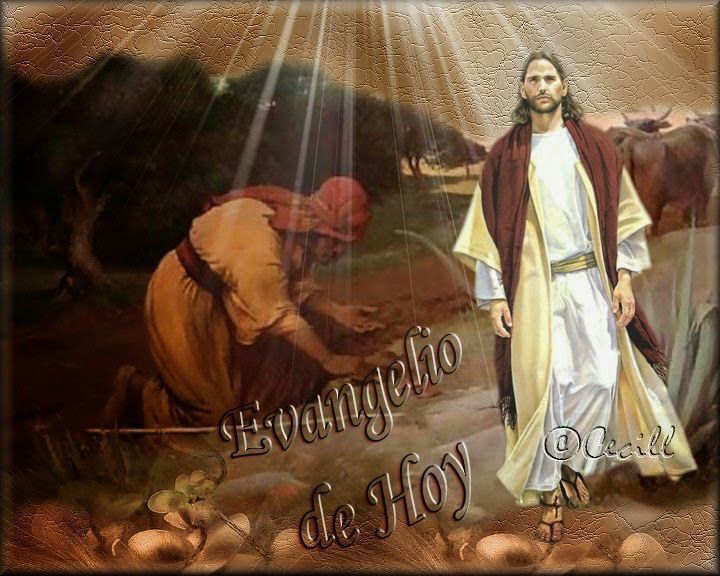 Luego de un tiempo de oración personal, compartimos nuestra oración. Se puede, también, recitar el 
Salmo 127.
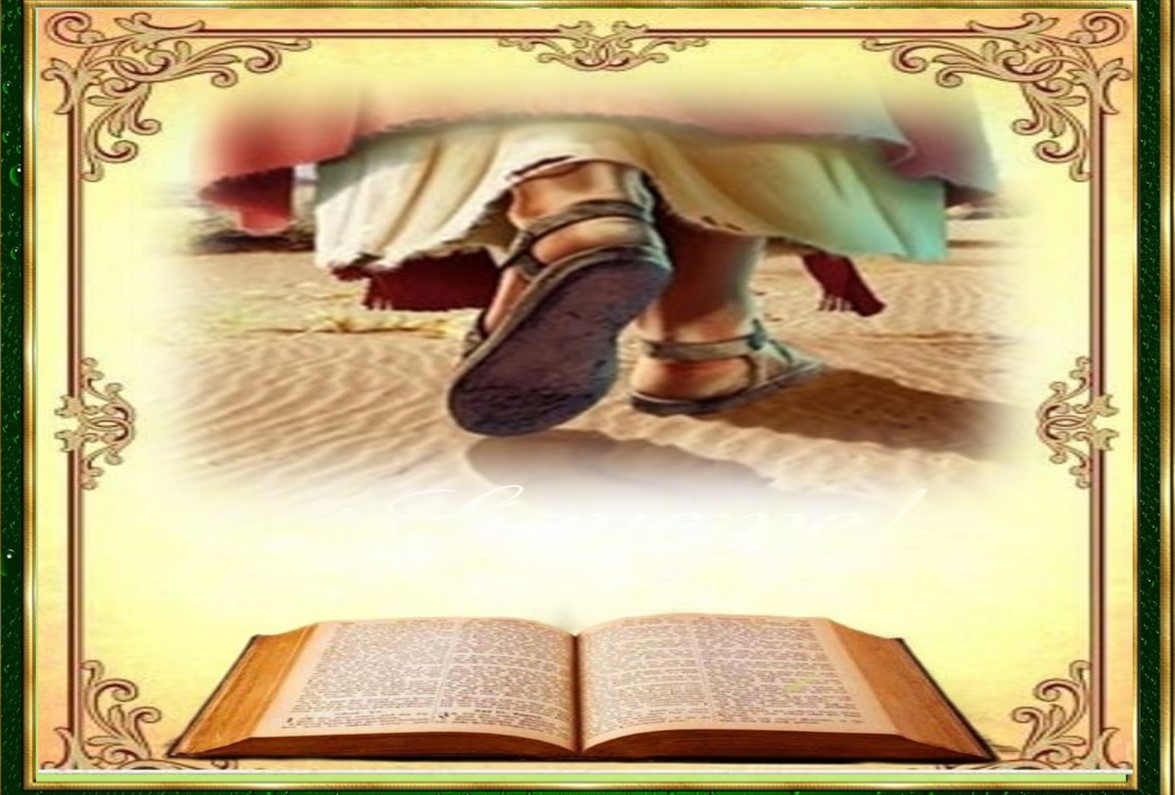 Salmo 127
Dichoso el que teme al Señor y sigue sus caminos. Comerás del fruto de tu trabajo, serás dichoso, te irá bien.
Dichoso el que teme al Señor.
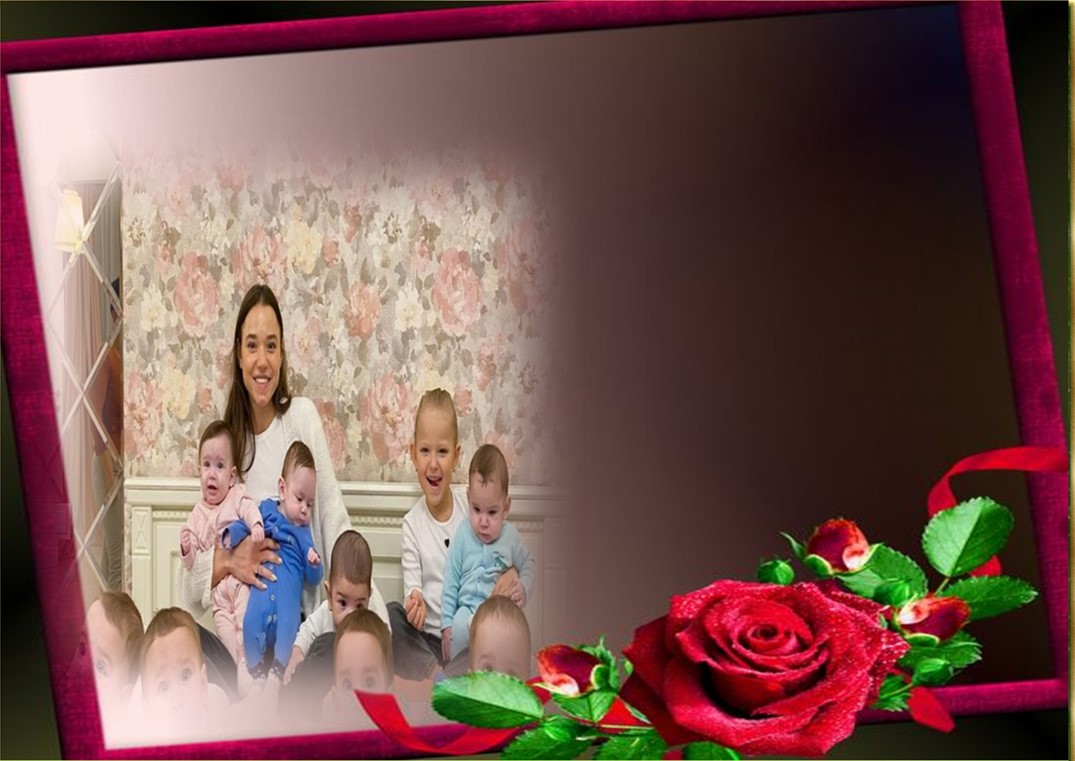 Tu mujer,  como parra fecunda,  en medio de tu casa; tus hijos, como renuevos de olivo, alrededor de tu mesa.
Dichoso el que teme al Señor.
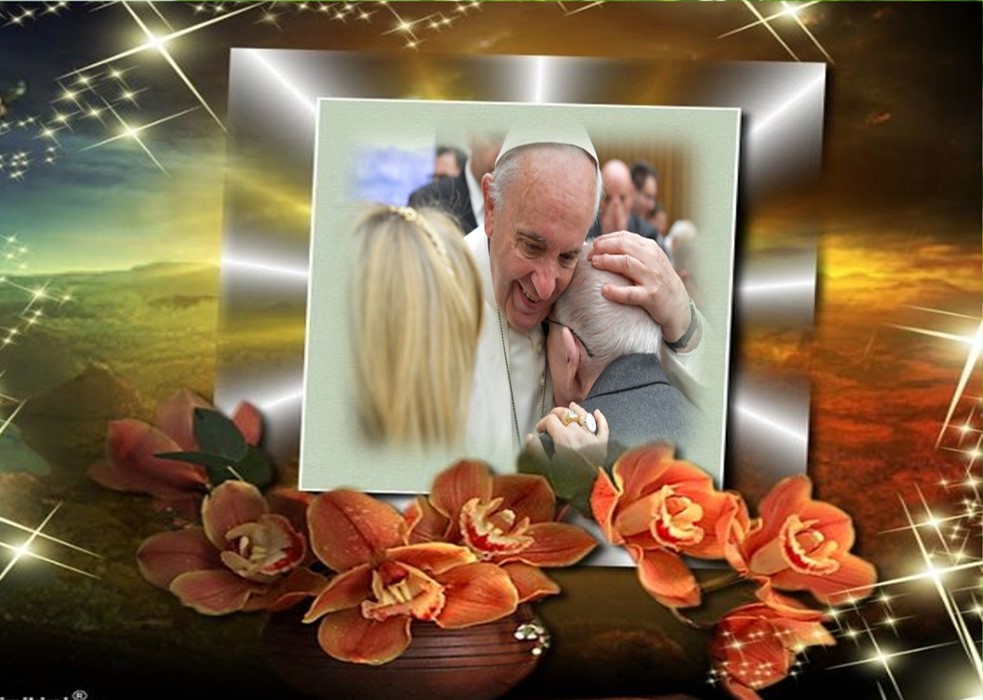 Ésta es la bendición del hombre que teme al Señor. Que el Señor te bendiga desde Sión, que veas la prosperidad de Jerusalén todos los días de tu vida
Dichoso el que teme al Señor.
CONTEMPLATIO
¿Qué me lleva a hacer el texto?
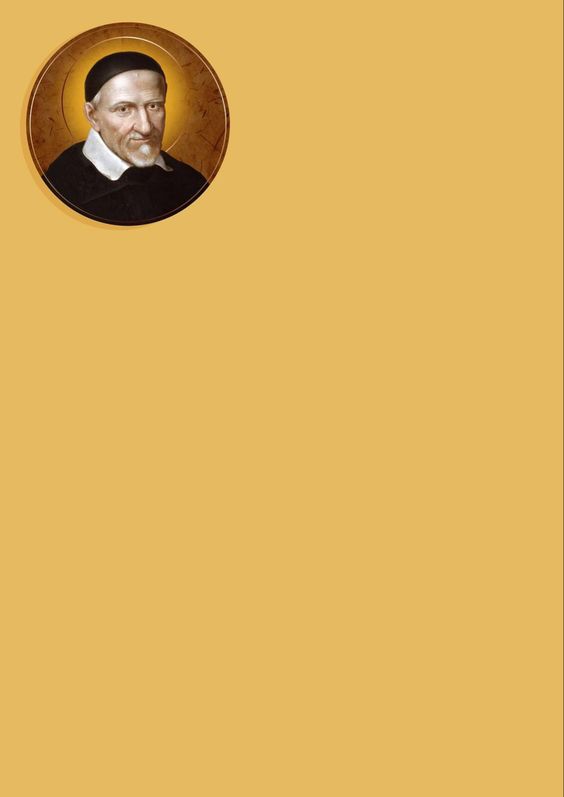 Motivación:
El Señor espera que con los dones y                                                                                                     talentos que nos ha dado seamos fieles                                                          a la misión confiada. Para san Vicente, la                                           fidelidad a las reglas y a las costumbres asegura el progreso espiritual.
   ¡Oh padres y queridos hermanos míos! Creedme, no hay nada mejor que ser fieles  a Dios y perseverar en el bien que hemos emprendido.  "Como has sido fiel en lo poco, te pondré sobre lo mucho", dice Dios. Así pues, seamos fieles en la práctica de nuestras reglas, fieles en la observancia de las santas costumbres de la compañía, fieles en la observancia de las buenas obras que hemos emprendido, en una palabra, fieles en todas las cosas.                                           (San Vicente de Paúl)
COMPROMISOS
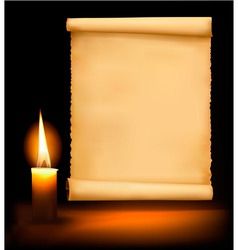 Hacer una lista de los talentos que Dios me ha dado, y ponerlos en práctica a lo largo de la semana, empezando por el que menos valoro.
* En nuestro grupo, comunidad: ayudar a reconocer con sencillez los talentos que los demás poseen.
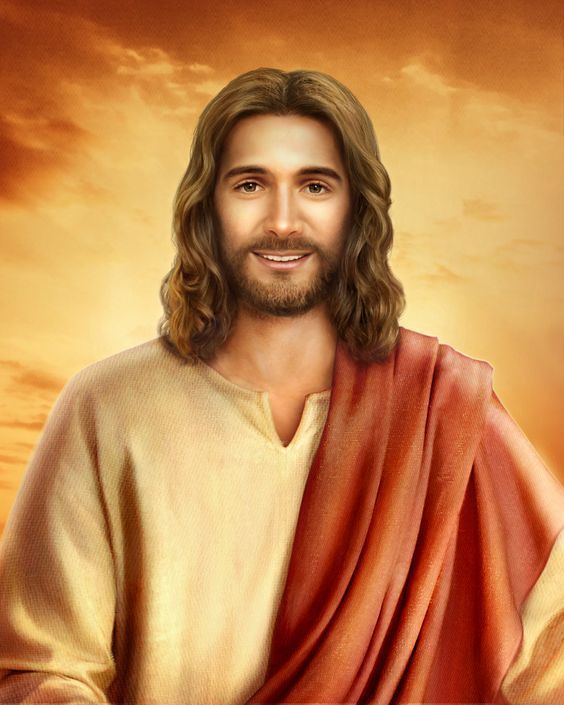 Oración Final
Señor Jesús,
te pedimos que derrames sobre nosotros, tu gracia para vivir nuestro seguimiento a ti, dándonos y entregándonos totalmente  a los demás como lo hiciste Tú; ayúdanos Señor,a que amemos y amemos hasta el final, buscando en todo momento, colocar todo lo que somos y tenemos, todo lo que Tú nos has dado, para ayudar y servir a los otros
Derrama Señor, tu gracia en nosotros, haciéndonos conscientes que hay más alegría en  dar que en 






recibir, y que tus dones fructifican                                                                 en la medida que nos damos y nos entregamos                                         a los que nos rodean. Ayúdanos Señor, a amar dándonos, a entregarnos siendo serviciales,  
a vivir la vida como una tarea,                                                         siendo presencia visible de tu amor mostrando con nuestra manera de ser y de actuar que 
Tú eres nuestro Dios y Señor .  Que así sea.
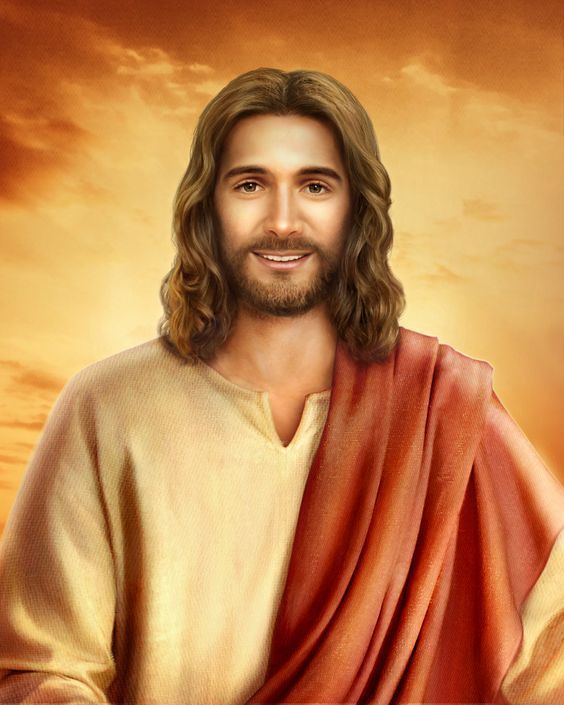 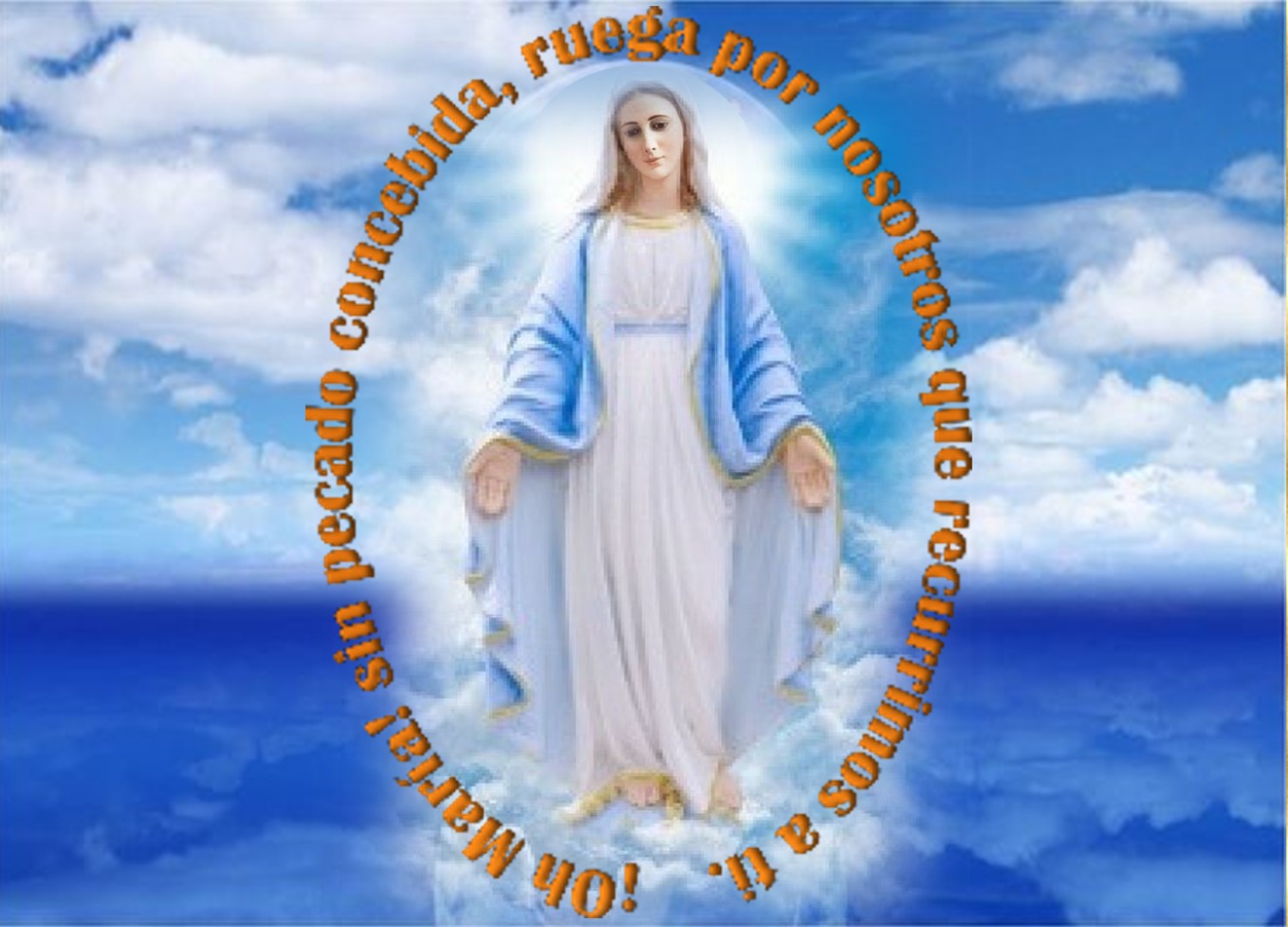 Texto de Lectio Divina:     Padre César Chávez  Alva (Chuno) C.ongregación de la Misión.
 Power Point :  Sor Pilar Caycho Vela  - Hija de la Caridad de San Vicente de Paúl